Yoğurt türevİ ürünler
Soya yoğurdu
Hızlı nüfus artışı
Protein açlığı

Handikaplar
Atipik tat/aroma
Bağırsak florası tarafından oligosakkaritlerin yıkımı (H2, metan, CO2 oluşumu)
Çözüm
ÖN FERMENTASYON
Soya sütü bİleşİmİ
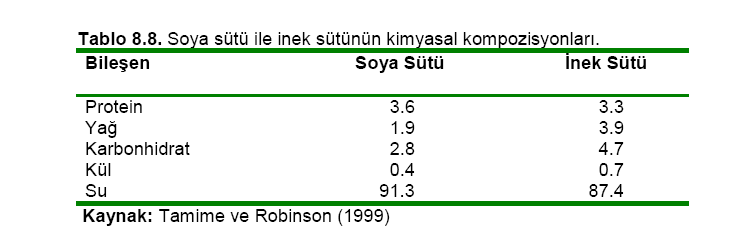 Soya yoğurdu- pratİk uygulamalar
%50-%50 soya sütü ve inek sütü karışımı
ARZU EDİLEN DUYUSAL KALİTE
%20-%80 soya sütü ve inek sütü karışımı
%1-1,25 soya tozu ilavesi
Soya yoğurdu- pratİk uygulamalar
Yoğurt üretiminde doğrudan soya sütü kullanılacak ise;

I. Şeker (%4)
II. Mısır nişastası (%2)
III. Sodyum sitrat (%0.3)

IV. Karboksimetil selüloz (<%0.1)
V. Sodyum aljinat (<%0.2)
TAT-AROMA İYİLEŞTİRME
TEKSTÜR İYİLEŞTİRME
Soya yoğurdu- pratİk uygulamalar
OPTİMUM FERMENTASYON SICAKLIĞI : 37-40 ºC
STARTER KATIM ORANI: %4-5
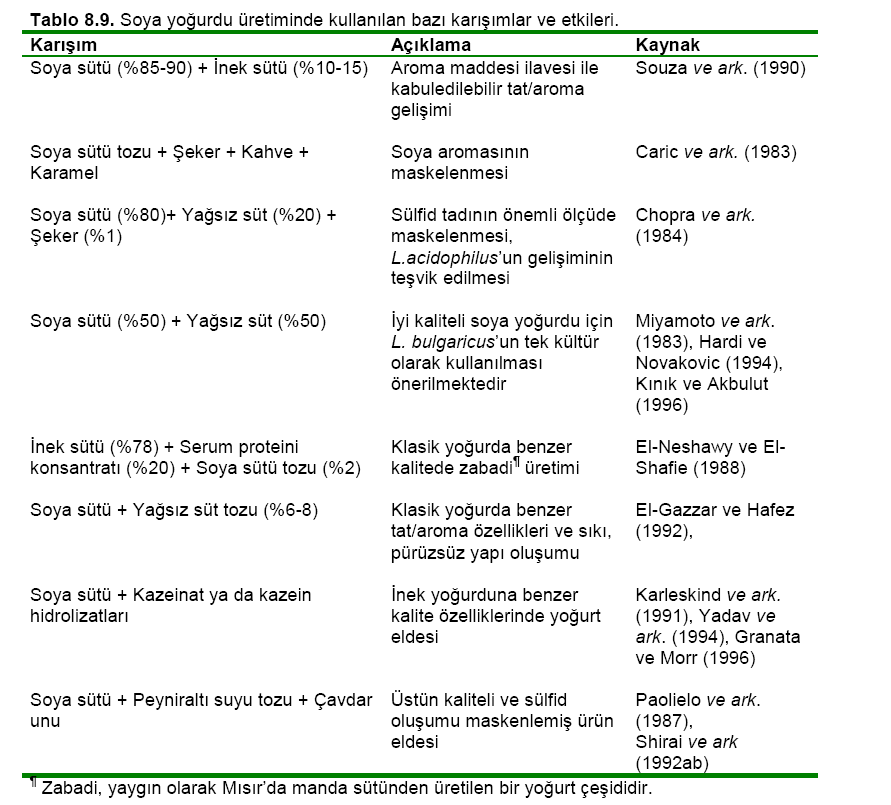 DayanIklI yoğurt
Amaç: Yoğurdu doğal özelliklerini yitirmeden pazarlanabilme
75-80 ºC’de ısıl işlem
6-8 haftadan 6-12 aya kadar raf ömrü
UHT uygulaması
DayanIklI yoğurt
Sakıncalar

I. Bakteri ölümü

II. Protein matriksinin kontraksiyonu ve serum ayrılması 
   (<%1 stabilizer ilavesi) (fermentasyon sonrası oda sıcaklığına soğutma 
    ve kademeli ısıl işlem uygulaması : 60-68 ºC’de 5 dk ardından 77 ºC)

III. Karbonil bileşenlerinin evaporasyonu 
     (borulu ısı değiştiriciler kullanımı)
DayanIklI yoğurt
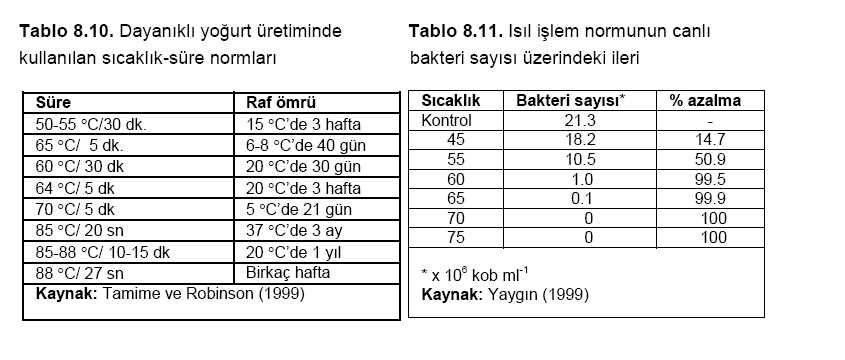 Laktozu hİdrolİze edİlmİş yoğurt
Gerekçeler;

I. Fermentasyon süresinin kısaltılması

II. Tatlılık derecesinin arttırılması (meyveli/aromalı yoğurt üretimi)

III. Asetaldehit konsantrasyonunun arttırılması
Laktozu hİdrolİze edİlmİş yoğurt
%55-60 hidrolizasyon tat/aroma bozukluklarına neden olabilir

Starter gelişimi kısmen baskılanabilir

Düşük kalorili ve düşük laktozlu yoğutrt üretiminde laktaz ve UF kombinasyonu iyi sonuç vermektedir
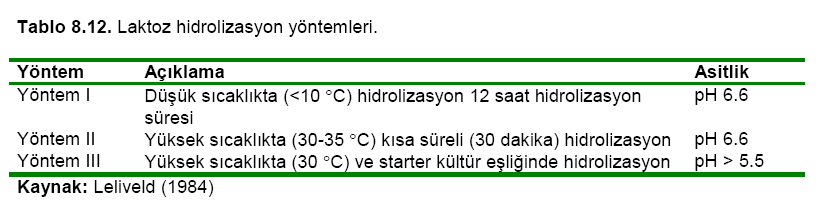 Tuzlu yoğurt
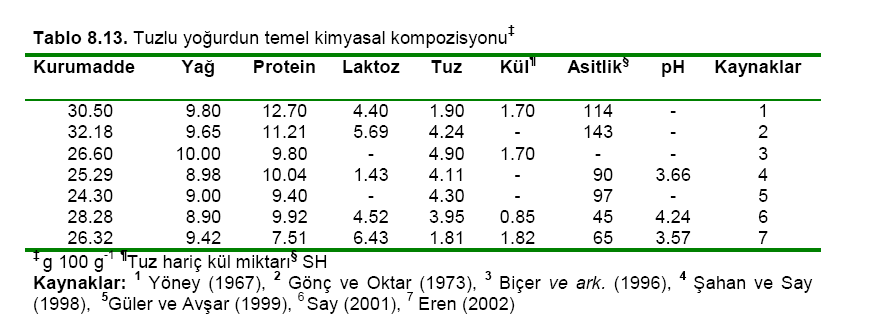 %1-2 tuz ilavesi + kaynatma → uzun raf ömrü (6-9 ay)
Yoğurt dondurmasI
i. Yumuşak dondurulmuş yoğurt (soft frozen yoğurt)

ii. Sert dondurulmuş yoğurt (hard frozen yoğurt)

iii. Mus yoğurt (mousse yoghurt)
Yoğurt dondurmasI
%65-80 yoğurt
+
Stabilizer/emülsifiyer
Yoğurt dondurması
%20-35 meyve şurubu
Yoğurt dondurmasI
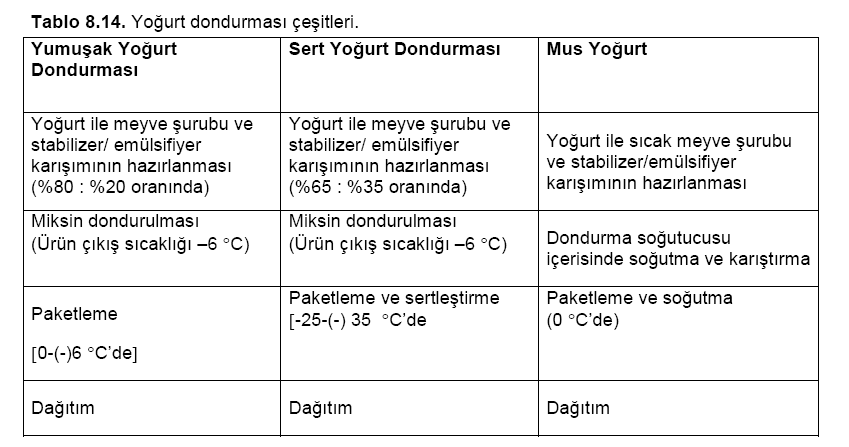 Yoğurt TOZU
I. Direkt güneş ışığı altında kurutma- (maya-küf gelişimi)

II. Sprey kurutma (170-190 ºC giriş, 65-75 ºC çıkış, 16.000-24.000 rpm)

III. Dondurarak kurutma (50 mHG/ -55 ºC/ 50 saat)

IV. Mikrodalga kurutma (vakum kurutucu iç sıcaklığı 35-40ºC, yoğurt tabaka kalınlığı 3 mm, mikrodalga ışınımı 2500 mHz)
İnstant Yoğurt TOZU
Birinci basamakta optimum kurutma sıcaklığı :  50-150 ºC

Optimum N2 gazı akışı : 0.1-0.5 ms-1

Birinci basamakta optimum kurutma sıcaklığı :  10-60 ºC

Rekonstitüsyon

Yoğurt : su  1:6-7, 50 ºC, %98-99 çözünürlük